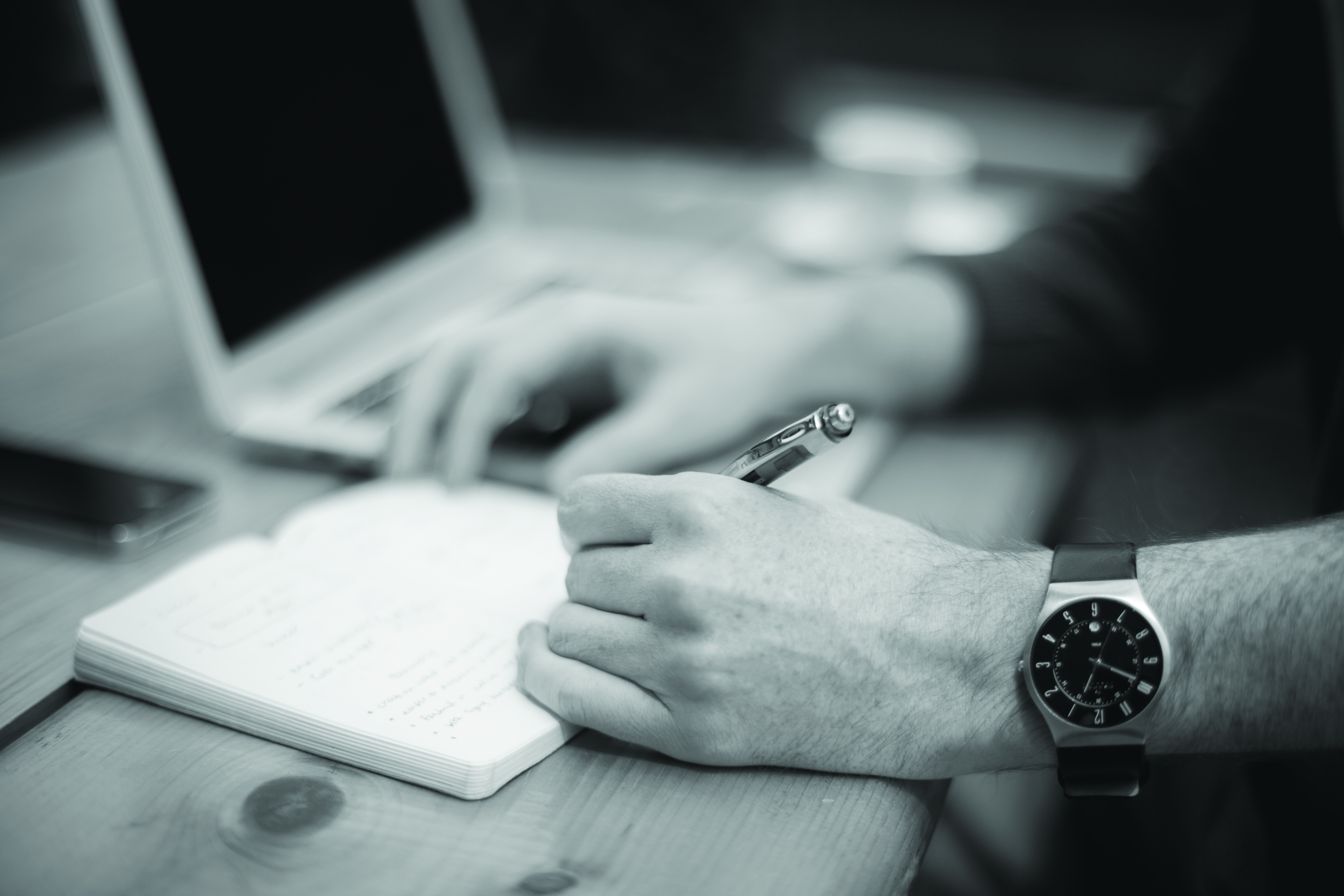 Heuristic
Evaluation
Testing your solution with domain experts
TURN TO: Page 74
Image Attribution: Public domain
Heuristic 	Evaluation
Example:
Image Attribution: Lorum ipsum dolor
Heuristic
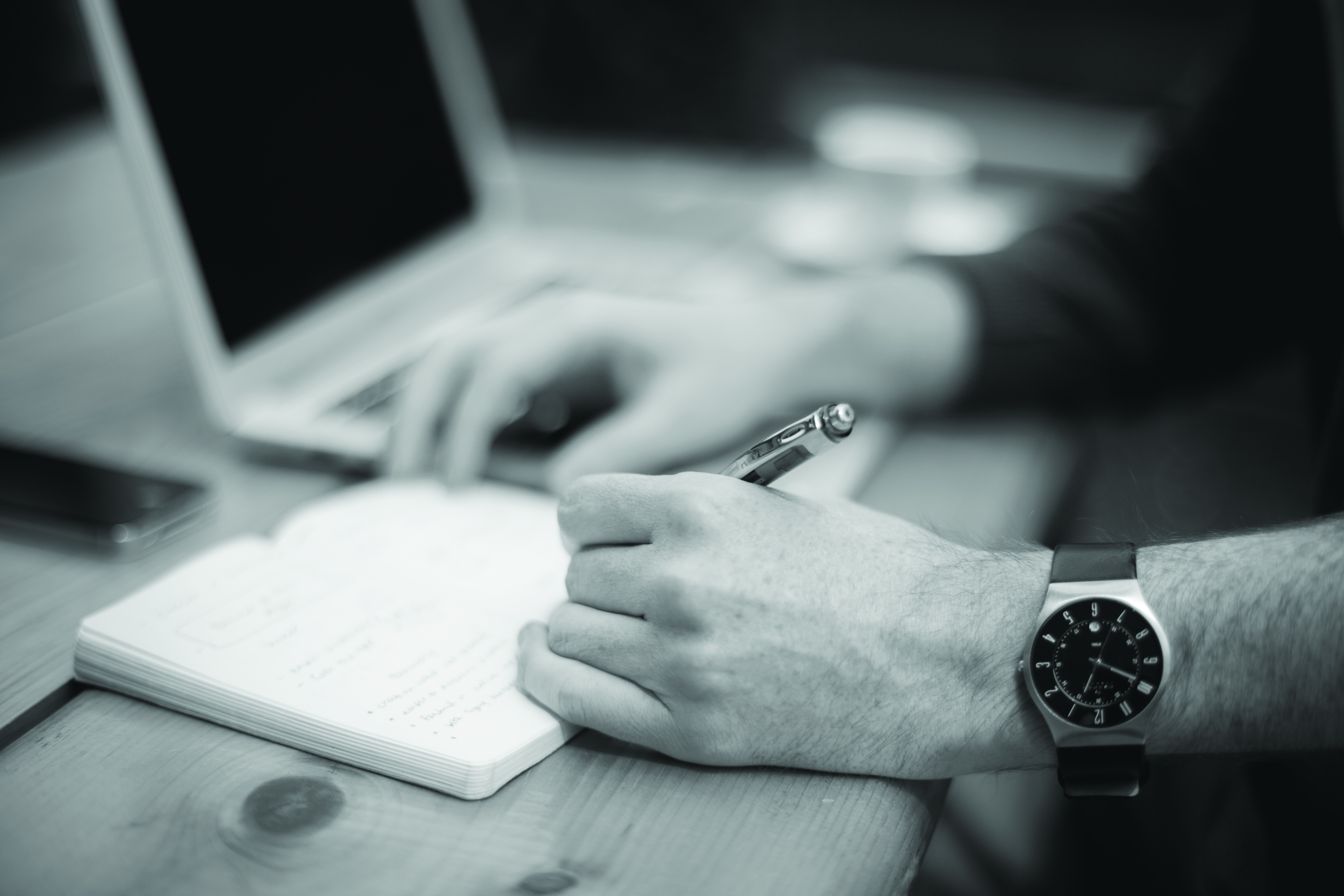 PAGE 74
Evaluation
YOU WILL NEEDPen, paper
In this exercise, you will assume the role of an expert evaluator. You will evaluate a prototype of your choice, based on “10 Heuristics for User Interface Design”. Focus on your own design problem, or follow the ‘Supermarket of the Future’ brief (p.143), and use the provided template (p.177).
1
2
2
3
4
5
6
[15 mins]
[50 mins]
[5-10 mins]
[5-10 mins]
[10-15 mins]
[flexible]
Lorum ipsum dolor sit amet
Image Attribution: Public domain
Heuristic
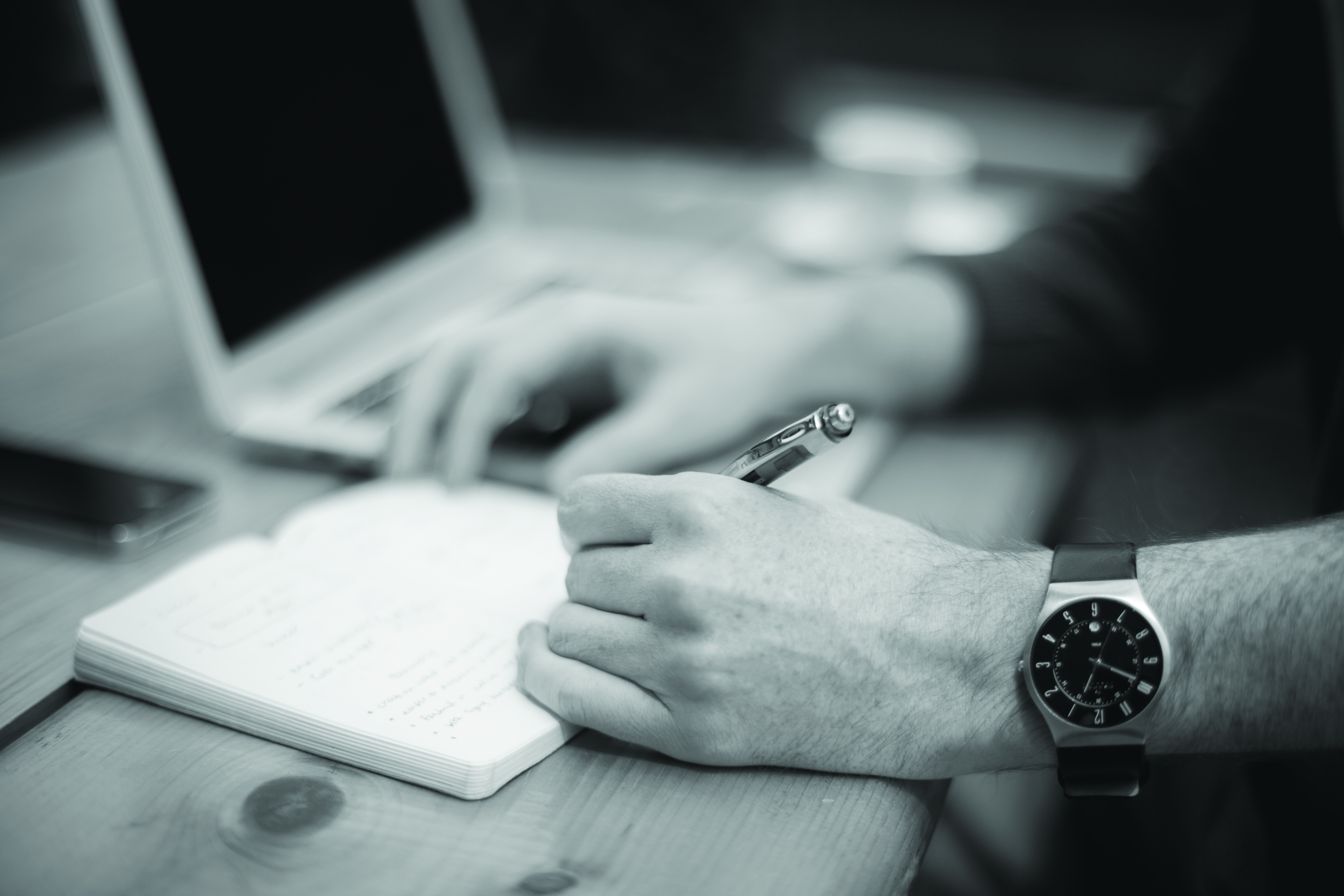 PAGE 74
Evaluation
YOU WILL NEEDPen, paper
In this exercise, you will assume the role of an expert evaluator. You will evaluate a prototype of your choice, based on “10 Heuristics for User Interface Design”. Focus on your own design problem, or follow the ‘Supermarket of the Future’ brief (p.143), and use the provided template (p.177).
1
2
2
3
4
5
6
[15 mins]
[50 mins]
[5-10 mins]
[5-10 mins]
[10-15 mins]
[flexible]
Lorum ipsum dolor sit amet
Image Attribution: Public domain
Heuristic
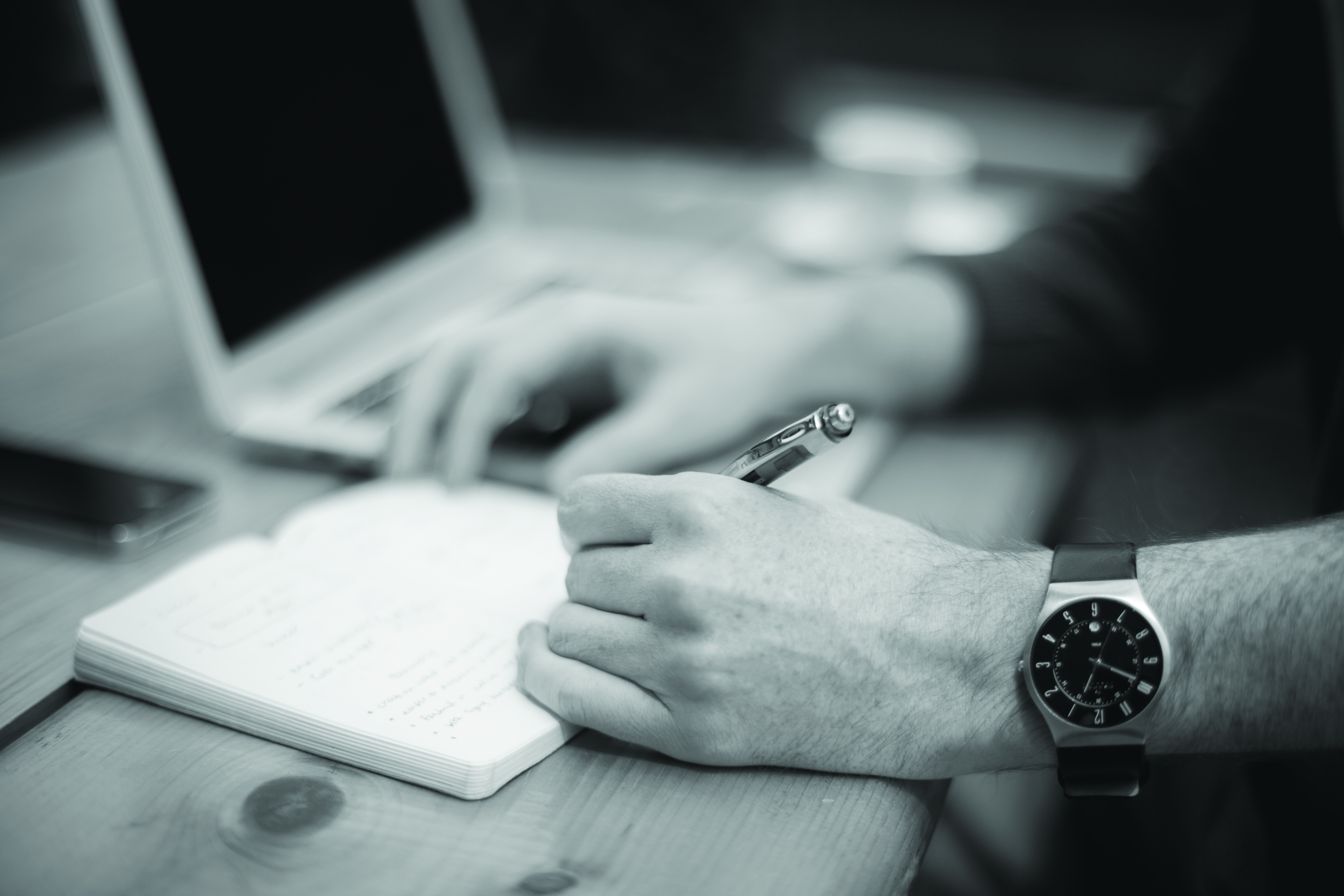 PAGE 74
Evaluation
YOU WILL NEEDPen, paper
In this exercise, you will assume the role of an expert evaluator. You will evaluate a prototype of your choice, based on “10 Heuristics for User Interface Design”. Focus on your own design problem, or follow the ‘Supermarket of the Future’ brief (p.143), and use the provided template (p.177).
1
2
2
3
4
5
6
[15 mins]
[50 mins]
[5-10 mins]
[5-10 mins]
[10-15 mins]
[flexible]
Lorum ipsum dolor sit amet
Image Attribution: Public domain
Heuristic
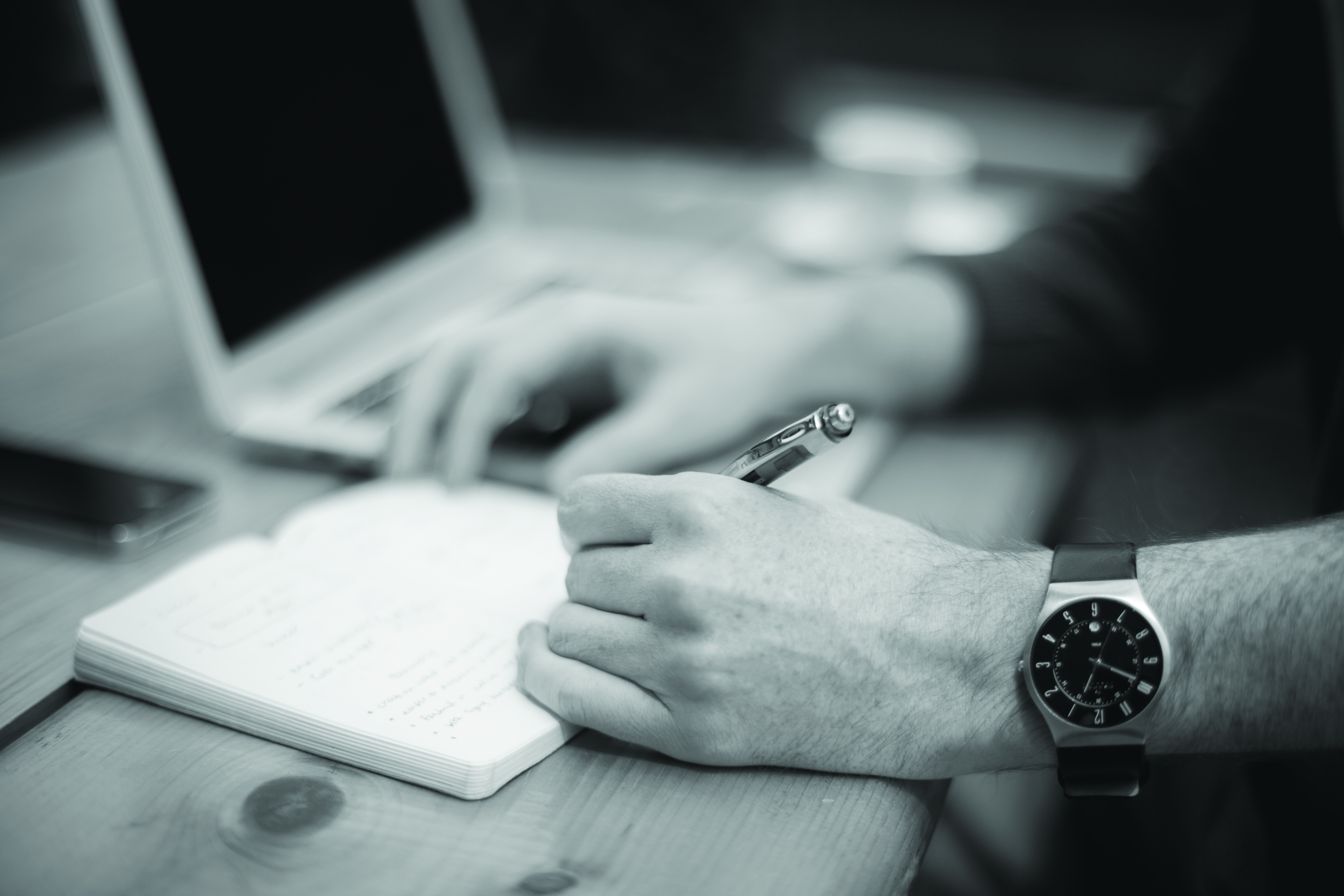 PAGE 74
Evaluation
YOU WILL NEEDPen, paper
In this exercise, you will assume the role of an expert evaluator. You will evaluate a prototype of your choice, based on “10 Heuristics for User Interface Design”. Focus on your own design problem, or follow the ‘Supermarket of the Future’ brief (p.143), and use the provided template (p.177).
1
2
2
3
4
5
6
[15 mins]
[50 mins]
[5-10 mins]
[5-10 mins]
[10-15 mins]
[flexible]
Lorum ipsum dolor sit amet
Image Attribution: Public domain
Heuristic
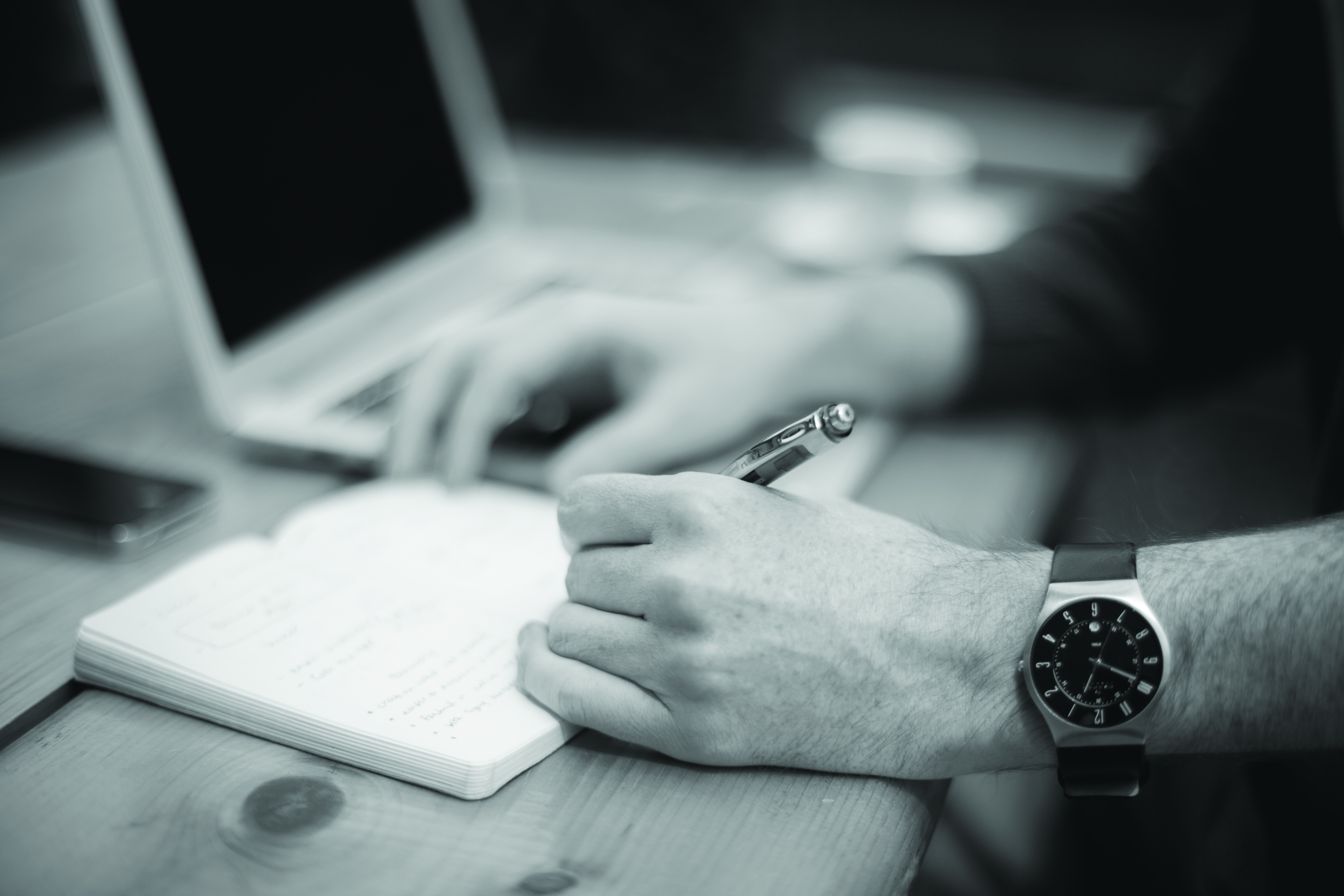 PAGE 74
Evaluation
YOU WILL NEEDPen, paper
In this exercise, you will assume the role of an expert evaluator. You will evaluate a prototype of your choice, based on “10 Heuristics for User Interface Design”. Focus on your own design problem, or follow the ‘Supermarket of the Future’ brief (p.143), and use the provided template (p.177).
1
2
2
3
4
5
6
[15 mins]
[50 mins]
[5-10 mins]
[5-10 mins]
[10-15 mins]
[flexible]
Lorum ipsum dolor sit amet
Image Attribution: Public domain
Heuristic
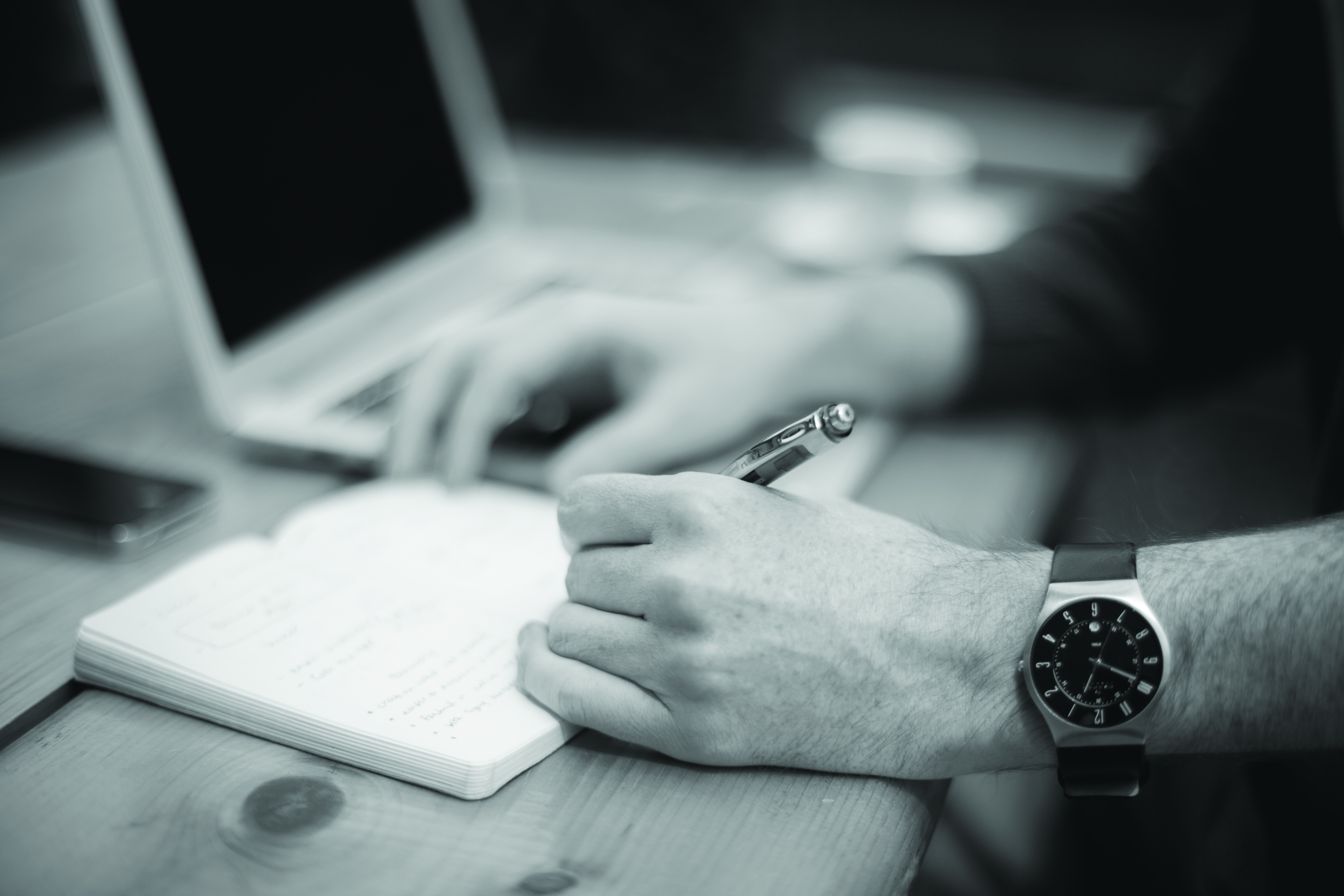 PAGE 74
Evaluation
YOU WILL NEEDPen, paper
In this exercise, you will assume the role of an expert evaluator. You will evaluate a prototype of your choice, based on “10 Heuristics for User Interface Design”. Focus on your own design problem, or follow the ‘Supermarket of the Future’ brief (p.143), and use the provided template (p.177).
1
2
2
3
4
5
6
[15 mins]
[50 mins]
[5-10 mins]
[5-10 mins]
[10-15 mins]
[flexible]
Lorum ipsum dolor sit amet
Image Attribution: Public domain
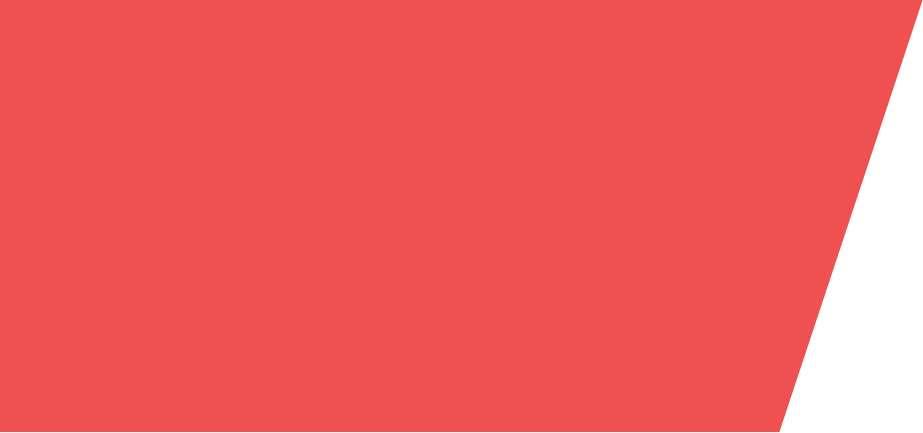 Share your work!
Upload photos of your work:
Go to: add URL here
Enter the password: password
Upload a photo and caption of your work
Wait for moderation
View others’ ideas
A note to facilitators:
Use this slide to give instructions for post-exercise sharing activities. These could take the form of facilitator-guided discussions, mini-presentations, or digital sharing via existing platforms (e.g. padlet) - as described here. Delete this paragraph when ready.
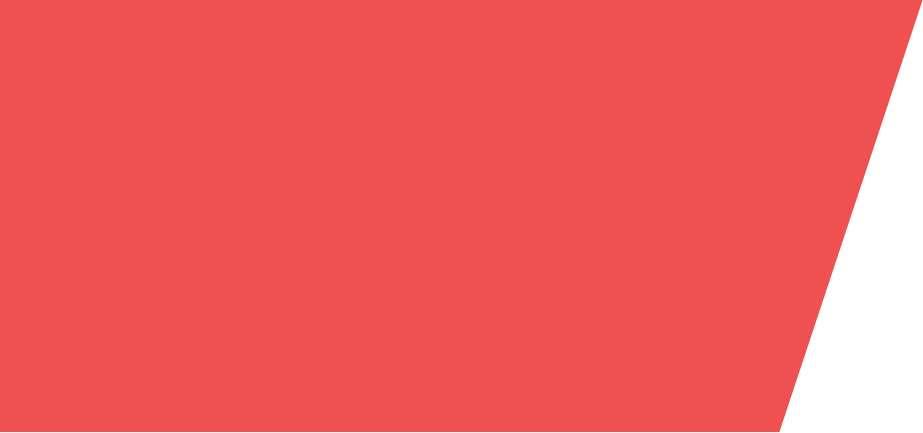 Design.
Think
Make.
Break. 
Repeat.
This work is licensed under a Creative Commons Attribution-NonCommercial-ShareAlike 4.0 International License. Designed by the authors of “Design. Think. Make. Break. Repeat. A Handbook of Methods” (BIS Publishers).
www.designthinkmakebreakrepeat.com
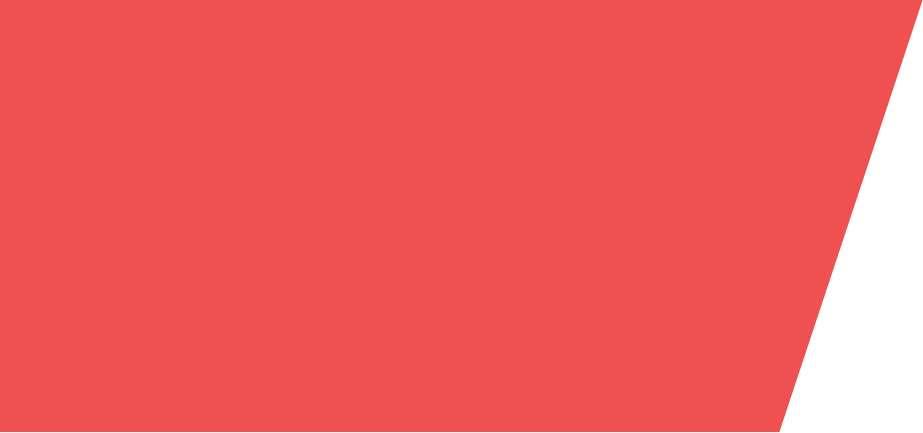 How to use these slides
These companion slides for the published book “Design Think Make Break Repeat: A Handbook of Methods”, support facilitation of the published exercises during workshops, tutorials or other guided design sessions. 

Slide 1: Title. Introduce the method, using the description from the book.
Slide 2: Examples. Use this slide to add your own images/examples of the method in use, or extra information. 
Slide 3+: Steps. Use one slide for each step of the method, to track timing and progress. The tip boxes can be used to offer extra guidance for specific steps, where needed. 
Slide 4: Sharing. Results of the exercise are shared and discussed, in an appropriate format.
Slide design by: Hamish Henderson, Madeleine Borthwick